স্বাগতম
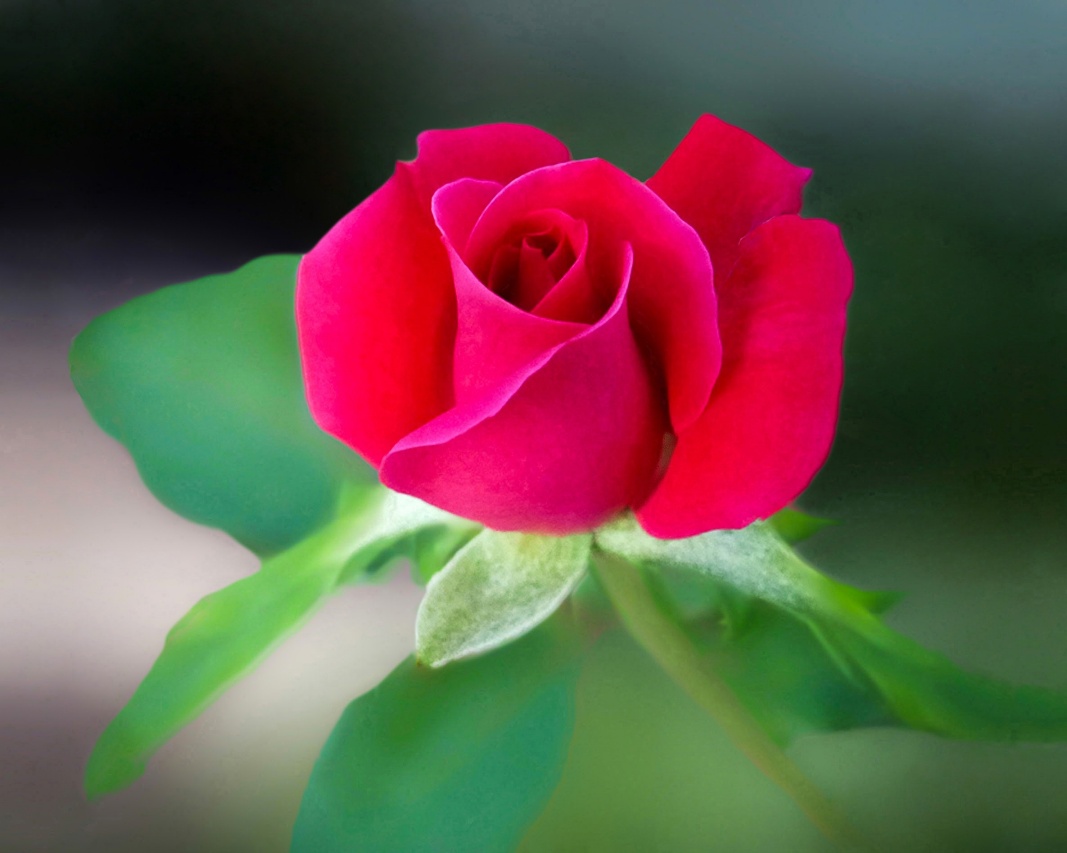 পরিচিতি
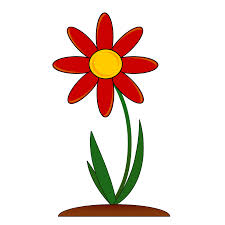 শ্রেণিঃ চতুর্থ
     বিষয়ঃ গণিত
     পাঠশিরোনামঃ গাণিতিক প্রতীক
     পাঠ্যাংশঃ   গাণিতিক প্রতীক
স্বরুপ দাস
প্রধান শিক্ষক  
আজমপুর সরঃ প্রাথঃ বিদ্যালয়।
দর্শনা-চুয়াডাঙ্গা।
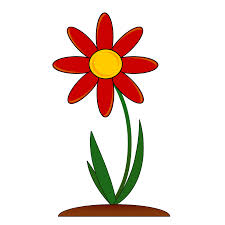 শিখনফল
১। সংখ্যারাশি ও গাণিতিক উক্তি চিনে বলতে পারবে।
 
২। সংখ্যারাশি ও গাণিতিক উক্তি লিখতে পারবে।
চল আমরা  একটা ভিডিও দেখি
[Speaker Notes: এটি শুধুমাত্র শিশুদের আনন্দ দেবার জন্য ।]
চল কিছু দেখি
১,২,৩,৪,৫,৬,৭,৮,৯,০
+,-,≠,×,÷,<,>,=
এগুলো কী বলে?
[Speaker Notes: শিশুদের কাছ থেকে উত্তর আশা করব।]
আজকের পাঠ
গাণিতিক প্রতীক
ভাল করে লক্ষ করঃ
০,১,২,৩,৪,৫,৬,৭,৮,৯
এগুলোকে সংখ্যা প্রতীক বা অংক বলা হয় ।
এগুলোকে কী বলে?
সংখ্যা প্রতীক
সংখ্যা প্রতীক ১০টি ।
সংখ্যা লেখার জন্য যে প্রতীক ব্যবহার করা হয় তাকে সংখ্যা প্রতীক বলে।
তোমরা কী এগুলোর নাম জানো?
এগুলোকে সংখ্যা প্রতীক বা অংক বলা হয় ।
ভাগ
বিয়োগ
গুণ
যোগ
এগুলোকে কী বলে?
এগুলোকে প্রক্রিয়া প্রতীক বলা হয় ।
প্রক্রিয়া প্রতীক কয়টি ?
প্রক্রিয়া প্রতীক ৪টি ।
যে প্রতীকগুলো চারটি প্রক্রিয়ার জন্য ব্যবহার করা হয় তাকে বলা হয় প্রক্রিয়া প্রতীক।
>
<
তোমরা কী এগুলোর নাম জানো?
<
ক্ষুদ্রতর
বৃহত্তর
সমান
ক্ষুদ্রতর নয়
বৃহত্তর নয়
সমান নয়
এগুলোকে  সম্পর্ক প্রতীক বলে ।
সম্পর্ক প্রতীক ৬টি ।
যে প্রতীকগুলো সংখ্যার মধ্যকার সম্পর্ক বোঝাতে ব্যবহার করা হয় সেগুলোকে বলা হয় সম্পর্ক প্রতীক।
শূণ্যস্থান পূরণ কর
৪
১০
6
সংখ্যা প্রতীক      টি ।
প্রক্রিয়া প্রতীক      টি ।
সম্পর্ক প্রতীক      টি ।
মিল করঃ
সংখ্যা প্রতীক
সম্পর্ক প্রতীক
>
<
1 2 3 4 5 6 7 8 9 0
প্রক্রিয়া প্রতীক
[Speaker Notes: বোর্ডে মিল করে পরে স্লাইডের সঙ্গে মিলিয়ে নেব।]
নিচের বাক্যগুলোতে গাণিতিক প্রতীক ব্যবহার করে দেখানো হলো
(১) সাতচল্লিশ ,ছিয়ানব্বই  থেকে বড় নয় ।
        ৪৭<৯৬
(২) নয়শত নয় ,নয় হাজার নয় এর সমান নয় ।
        ৯০৯ ≈  ৯০০৯
(৩) পঁচিশ ,চব্বিশ থেকে ছোট নয় ।
       ২৫>২৪
খালিঘরে প্রতীক  চিহ্ন “=” ও “≈’’ বসাই
(১) ৩×৫≥১৫     (২) ২৪÷১২≥৩
 (3) ৩×3≥9     (4) ২2÷১1≥2
[Speaker Notes: শিক্ষার্থীকে বোর্ডে বুঝিয়ে দিব।]
দলীয় কাজ
১ নং দলঃ-
খালি ঘরে “≠’’ও “≤’’ চিহ্ন বসাও
 ১। ৭৩ ≥ ৩৭    ২। ২০+৯ ≥ ৩০
২নংদলঃ-
খালিঘরে যথাযথ সম্পর্ক প্রতীক বসাও
৬÷২ × ৪ ≥ (৬ ÷ ২) × ৪
৫২ ‼ ১৫ + ১৩ ≥ ৫২ ‼ (১৫ ‼ ১৩)
৩নংদলঃ-
খালিঘরে যথাযথ সম্পর্ক প্রতীক বসাও
১৪২ ‼ ৬৫ ≥ ৫৭ + ১২
৬৩ ÷ ৭ × ৫ ≥ ৬৩ × ৫ ÷ ৭
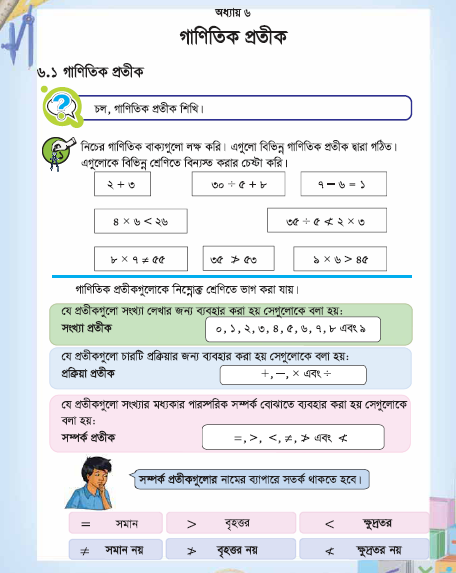 গণিত বই এর 66পৃষ্ঠা দেখ
পরিকল্পিত কাজ
সংখ্যা প্রতীক, সম্পর্ক প্রতীক ও প্রক্রিয়া প্রতীকগুলো বাড়ি থেকে লিখে নিয়ে আসবে
পরিকল্পিত কাজ
খালিঘরে যথাযথ সম্পর্ক প্রতীক বসাও:
১৪২ ‼ ৬৫ ≥ ৫৭ + ১২
৬৩ ÷ ৭ × ৫ ≥ ৬৩ × ৫ ÷ ৭
ধন্যবাদ
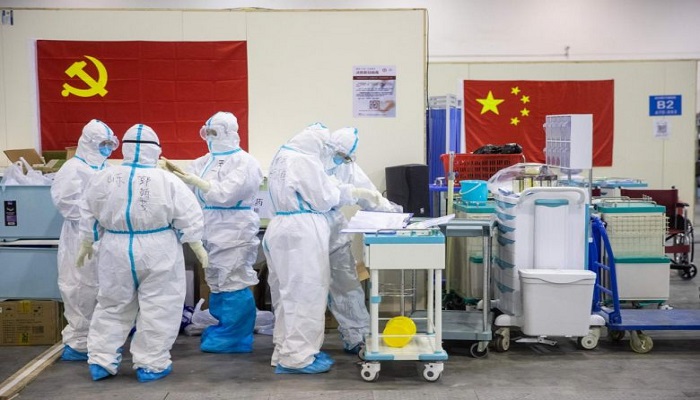